CHƯƠNG V: PHƯƠNG PHÁP TOẠ ĐỘ TRONG KHÔNG GIAN.
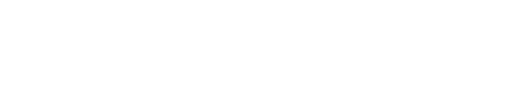 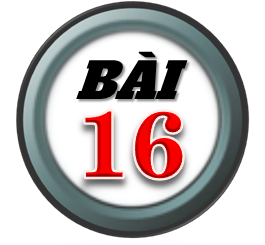 CÔNG THỨC TÍNH GÓC
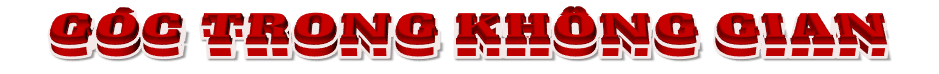 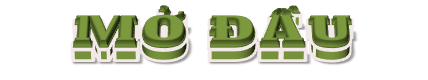 Một mái nhà hình tròn được đặt trên ba cây cột trụ (H.5.33). Các cây cột vuông góc với mặt sàn nhà phẳng và có độ cao lần lượt là 7m, 6m, 5m. Ba chân cột là ba đỉnh của một tam giác đều trên mặt sàn nhà với cạnh dài 4m. Hỏi mái nhà nghiêng với mặt sàn nhà một góc bao nhiêu độ?
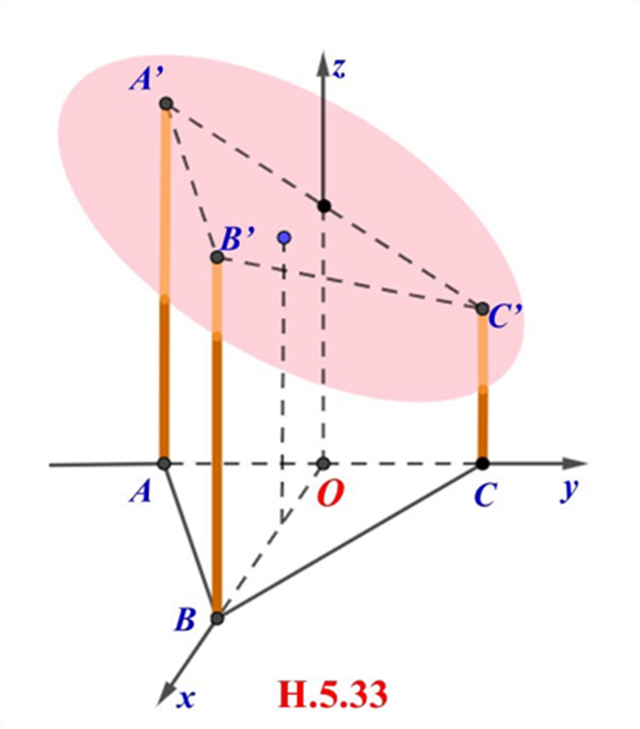 Việc tính được mái nhà nghiêng với mặt sàn
 nhà một góc bao nhiêu chính là việc chúng ta 
  đi tính góc giữa hai mặt phẳng. Ta sẽ đi tìm hiểu vấn đề này qua bài học hôm nay!
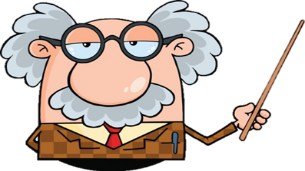 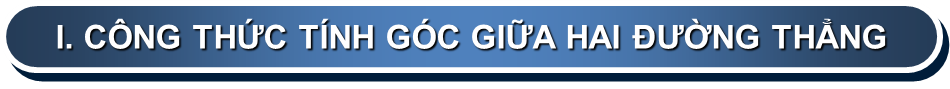 HĐ1.
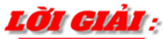 a) Nếu                          thì
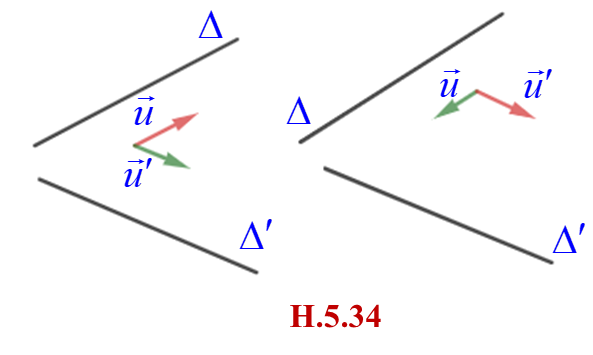 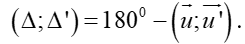 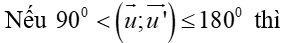 b) Ta có
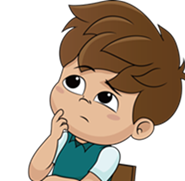 Trong không gian Oxyz, tính góc giữa các cặp đường thẳng sau:
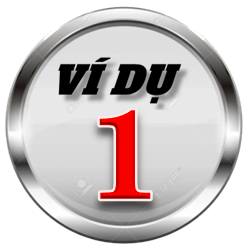 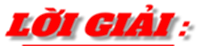 b) Tương tự,
II . CÔNG THỨC TÍNH GÓC GIỮA ĐƯỜNG THẲNG VÀ MẶT PHẲNG
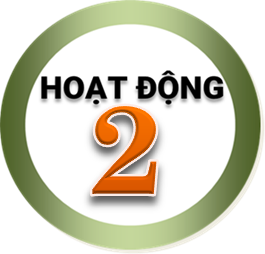 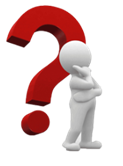 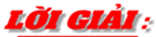 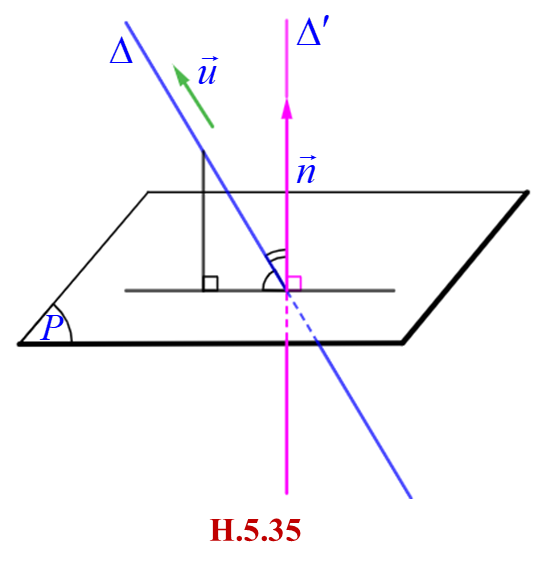 a) Ta có
b) Ta có
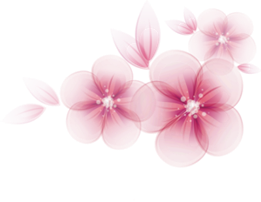 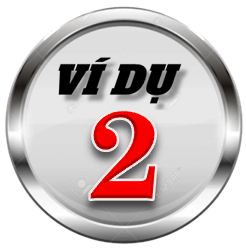 Ta có
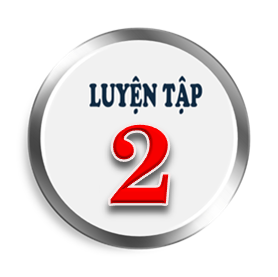 Trong không gian Oxyz, tính góc giữa đường thẳng Δ:
và mặt phẳng (P): x – y + z – 1 = 0
Ta có
III . CÔNG THỨC TÍNH GÓC GIỮA HAI MẶT PHẲNG
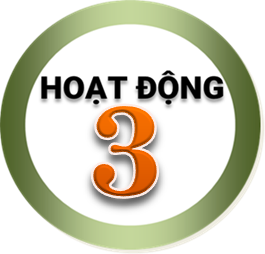 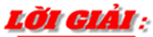 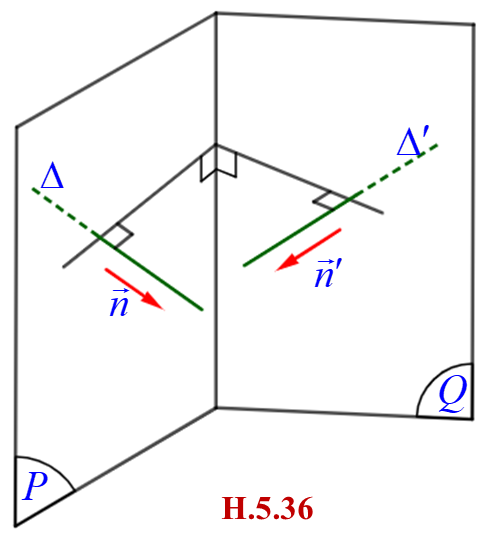 Khi đó:
Cho hai mặt phẳng
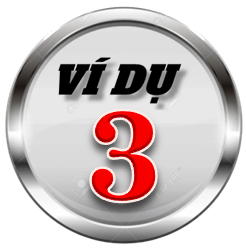 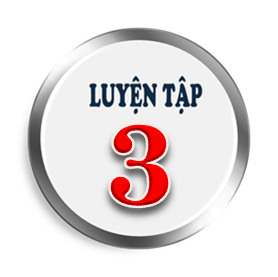 Tính góc giữa hai mặt phẳng
Ta có
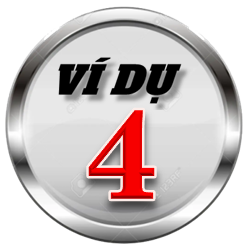 Trong không gian Oxyz, cho A(0; 0; 4), B(0; -3; 0), C(0; 3; 0), D(3; 0; 0). Tính góc giữa hai mặt phẳng (ABD) và (ACD).
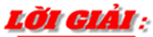 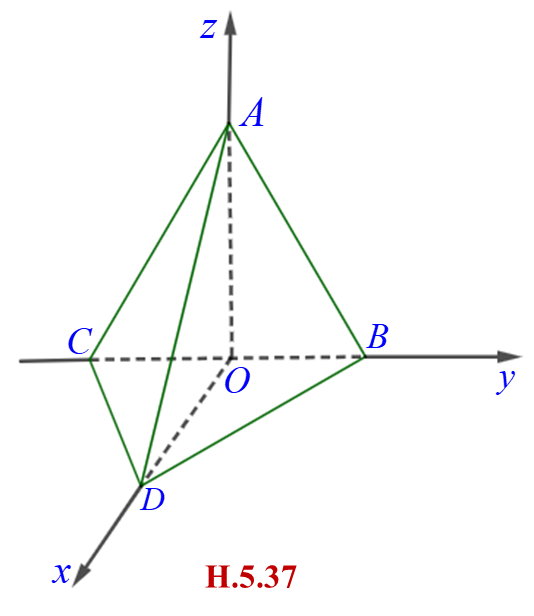 Ta có
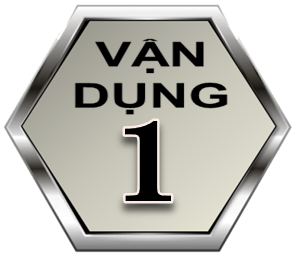 Hãy trả lời câu hỏi được nêu ra trong tình huống mở đầu.
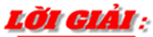 Tam giác ABC đều cạnh bằng 4m nên
Đơn vị trên các trục toạ độ là mét, nên ta có:
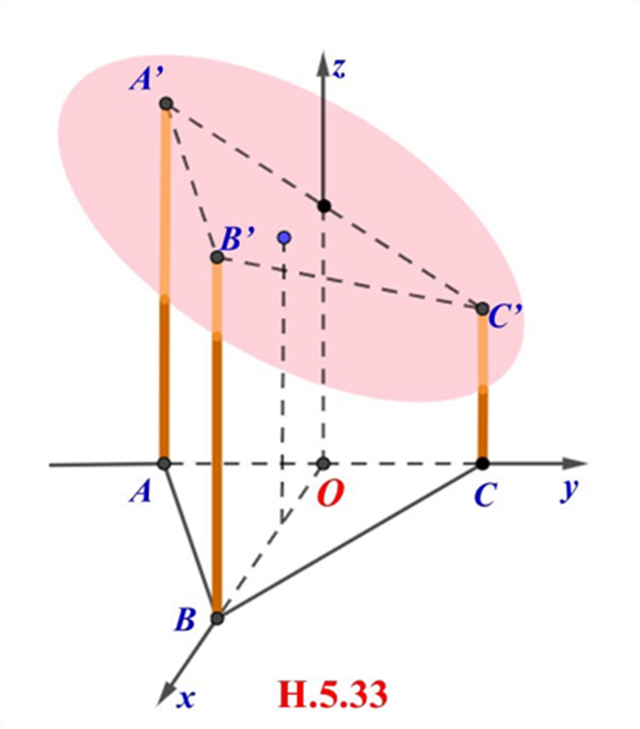 Một vectơ pháp tuyến của mặt phẳng (A’B’C’) là
(Oxy) có một vectơ pháp tuyến là                    Khi đó:
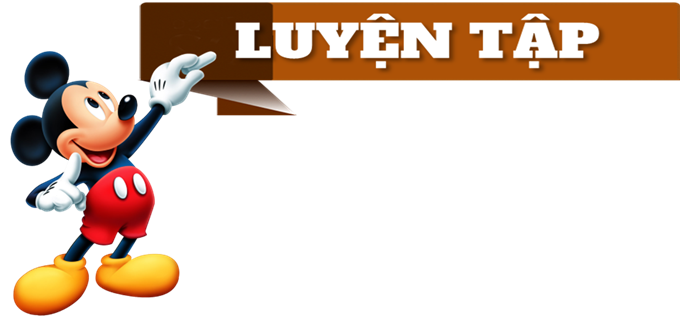 Trong không gian Oxyz, tính góc giữa hai đường thẳng
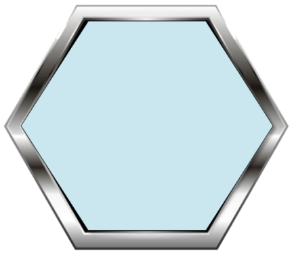 5.20
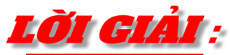 lần lượt có các vec tơ chỉ phương
Ta có
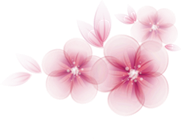 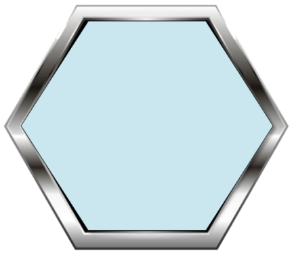 Trong không gian Oxyz, tính góc giữa trục Oz và mặt phẳng
5.21
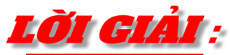 Trục Oz có một vectơ chỉ phương là
Mặt phẳng (P) có một vectơ pháp tuyến là
Ta có
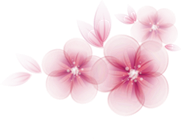 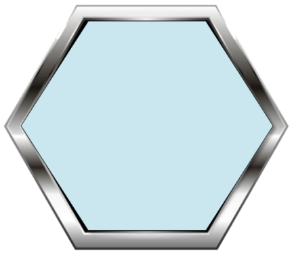 Tính góc giữa đường thẳng                                       và mặt phẳng
5.22
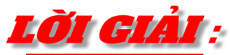 Mặt phẳng (P) có một vectơ pháp tuyến là
Ta có
Kim tự tháp Kheops ở Ai Cập có dạng hình chóp S.ABCD, có đáy là hình vuông với cạnh dài 230 m, các cạnh bên bằng nhau và dài 219 m (theo britannica.com) (H.5.38). Tính góc giữa hai mặt phẳng (SAB) và (SBC).
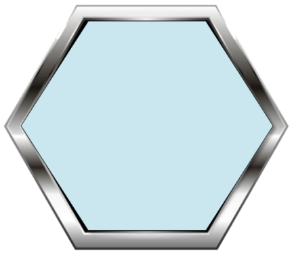 5.23
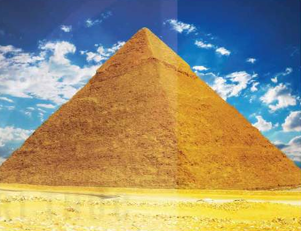 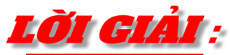 Chọn hệ trục Oxyz sao cho:
Hình 5.38. Kim tự tháp Kheops
Kim tự tháp Kheops ở Ai Cập có dạng hình chóp S.ABCD, có đáy là hình vuông với cạnh dài 230 m, các cạnh bên bằng nhau và dài 219 m (theo britannica.com) (H.5.38). Tính góc giữa hai mặt phẳng (SAB) và (SBC).
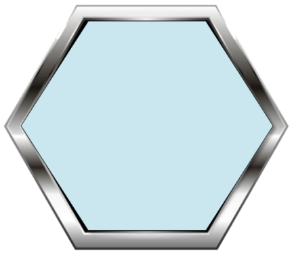 5.23
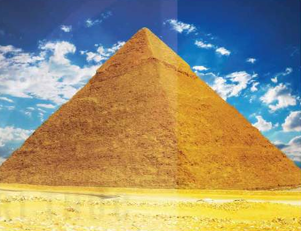 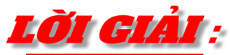 Một vectơ pháp tuyến của (SAB) là
Một vectơ pháp tuyến của (SBC) là
Hình 5.38. Kim tự tháp Kheops
Trong một bể hình lập phương cạnh 1m có chứa nước. Đặt đáy bể nghiêng so với mặt phẳng nằm ngang. Biết rằng, lúc đó mặt nước có dạng hình bình hành ABCD và khoảng cách từ các điểm A, B, C đến đáy bể tương ứng là 40 cm, 44 cm, 48 cm.
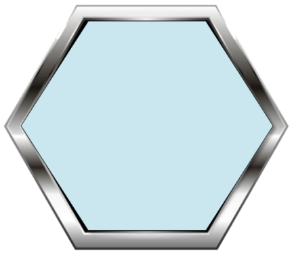 5.24
a) Khoảng cách từ điểm D đến đáy bể bằng bao nhiêu centimét? 
b) Đáy bể nghiêng so với mặt phẳng nằm ngang một góc bao nhiêu độ?
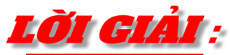 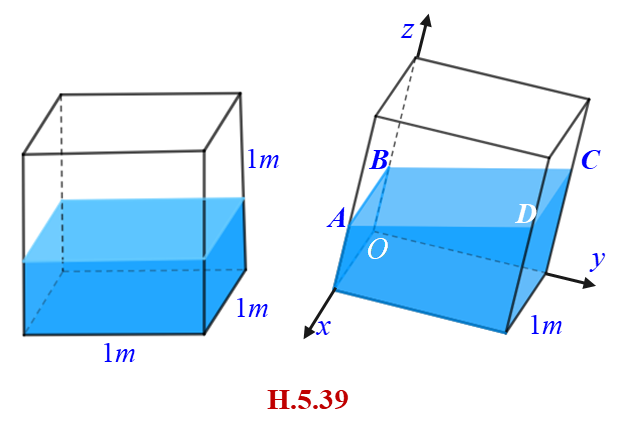 Chọn hệ trục toạ độ Oxyz  như (H.5.39), đơn vị trên các trục là mét. Ta có:
Khoảng cách từ D đến đáy bể là 44 cm.
Trong một bể hình lập phương cạnh 1m có chứa nước. Đặt đáy bể nghiêng so với mặt phẳng nằm ngang. Biết rằng, lúc đó mặt nước có dạng hình bình hành ABCD và khoảng cách từ các điểm A, B, C đến đáy bể tương ứng là 40 cm, 44 cm, 48 cm.
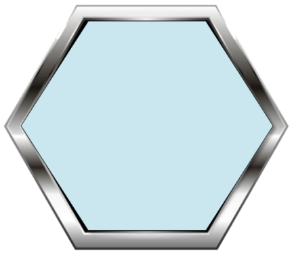 5.24
a) Khoảng cách từ điểm D đến đáy bể bằng bao nhiêu centimét? 
b) Đáy bể nghiêng so với mặt phẳng nằm ngang một góc bao nhiêu độ?
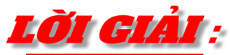 b) Ta có:
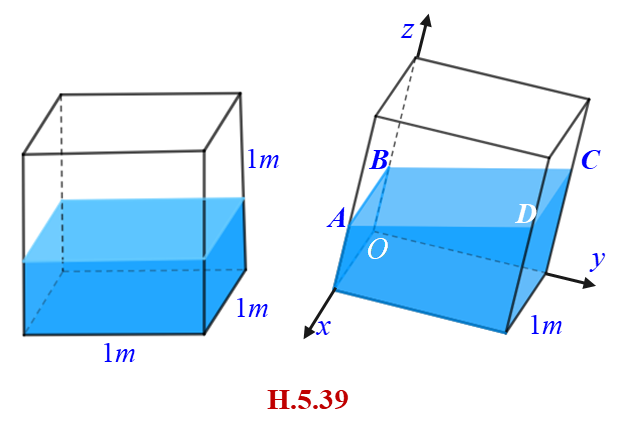 Đặt
một vectơ pháp tuyến của (Oxy) là
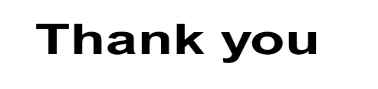 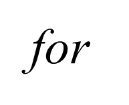 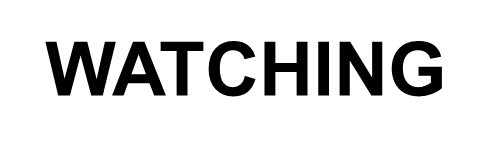